The Influence of ‘Significant Others’ on Persistent Back Pain and Work Participation: Treatment Expectations
Serena McCluskey, Jo Brooks, Nigel King, Kim Burton
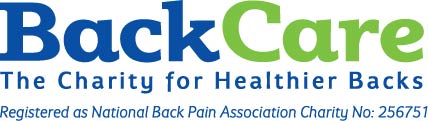 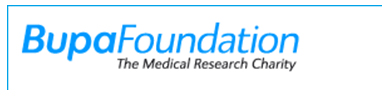 McCluskey et al., BMC Musculoskeletal Disorders, 2011;12, 236
Illness perceptions and work participation
Illness perceptions (an individual’s own implicit, common-sense beliefs about illness associated with behavioural responses to manage outcomes) have been highlighted as important influences on clinical  and work outcomes for those with MSDs (Foster et al 2008; 2010; Hoving et al, 2010).

Illness perceptions of ‘significant others’ (spouse/partner/close family member) are rarely explored in relation to MSDs and work participation, despite empirical evidence documenting their influence.

Department for Work and Pensions UK (2011) – “family has an important role to play in facilitating RTW”
Method
Chronic back pain patients and their significant others (n=28) in the North of England: (1) a Condition Management Programme; and (2) Hospital-based pain clinic 
(1) all disability benefit claimants
(2) half disability benefit claimants; half remained at work

Patients and their significant others were interviewed separately in their own homes, using an interview schedule derived from the chronic pain version of the Illness Perceptions Questionnaire (Revised) (IPQ-R) (Moss-Morris et al, 2002)
Data Analysis
Data were analysed using template analysis (King et al, 2002; King, 2004

A-priori themes arranged around the nine subscales of IPQ-R (focus on Treatment Expectations)

Initial template was constructed using the significant other interview data, mapping on patient data
Themes
‘Cure’ vs ‘pain management’

‘Feeling abandoned’ vs ‘no-one’s fault’

‘Waiting for an answer’ vs ‘carrying on regardless’
‘Cure’ vs ‘pain management’
‘Feeling abandoned’ vs ‘no-one’s fault’
‘Waiting for an answer’ vs ‘carrying on regardless’
SummaryClaimant ‘significant others’
Expected a cure;
For patients to be pain-free in order to resume work; 
Felt abandoned and not believed by healthcare professionals; 
Were waiting for the ‘correct’ diagnosis to be made before RTW

Journey through the healthcare system was recounted and used to validate ineffectiveness of treatments offered and options available
SummaryWorker ‘significant others’
Were more accepting of their relative’s condition and positive about pain management;
Understood that healthcare professionals did not have all the answers; 
Believed that their relatives continued to work because they did not want to be defined or disabled by their condition 

Interestingly, these data did not map as well onto IPQ-R – important methodological considerations
Conclusions
Builds on previous work showing significant others have similar and in some cases, stronger beliefs about treatment and work participation for those with persistent back pain.

Significant others could be valuable resource

Indicates need to acknowledge and address wider social factors